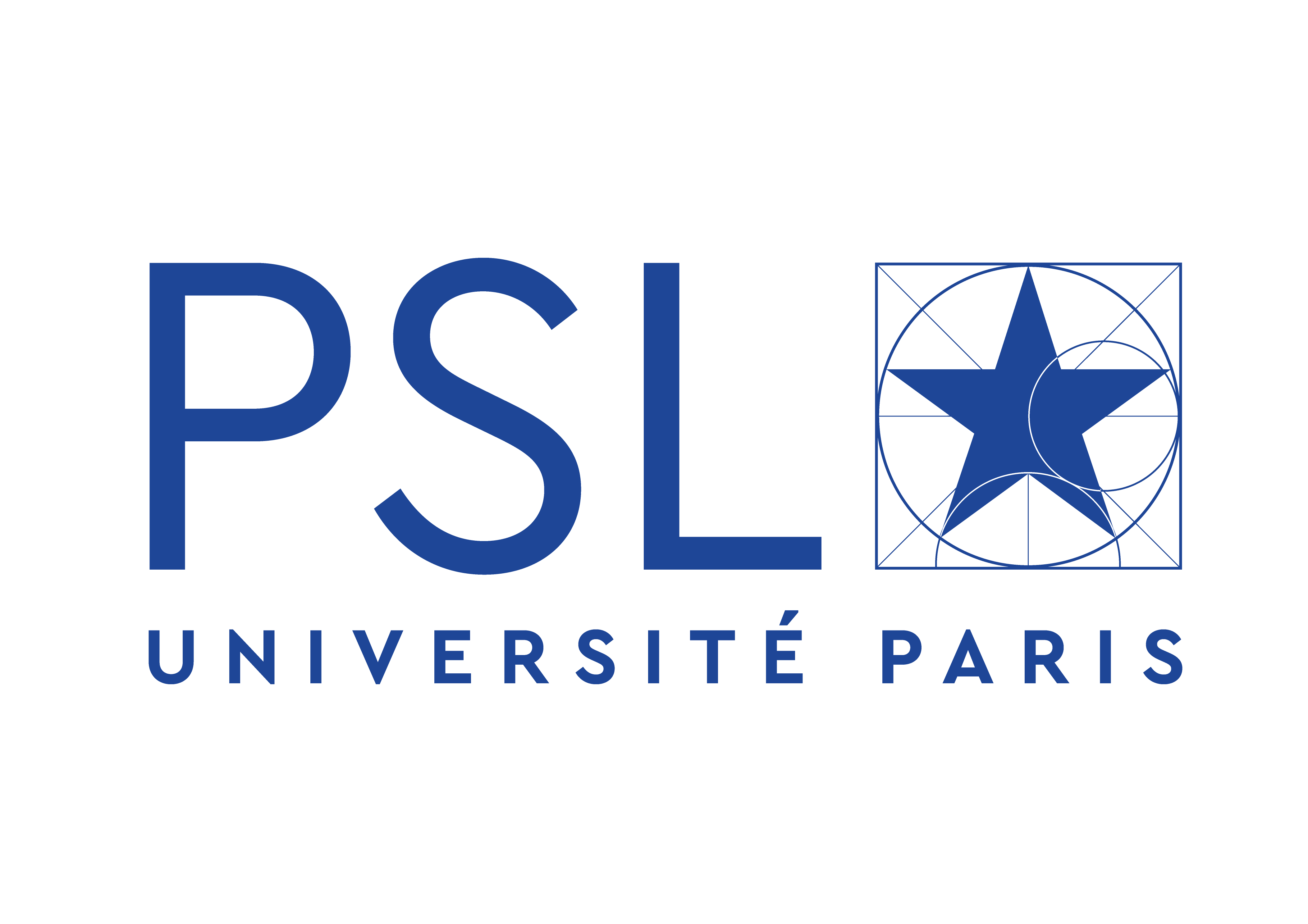 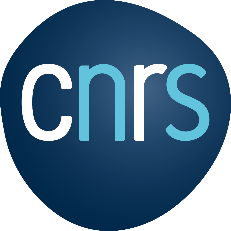 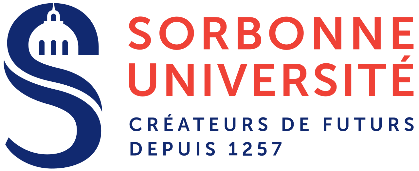 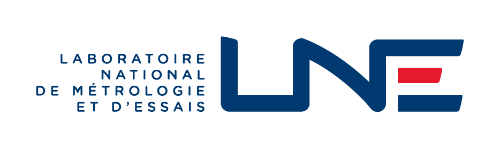 Search for vector dark matter in microwave cavities with Rydberg atoms
Jordan Gué
In collaboration with A. Hees, J. Lodewyck, R. Le Targat and P. Wolf
Based on JG et al. Phys. Rev. D 108 035042  (2023)
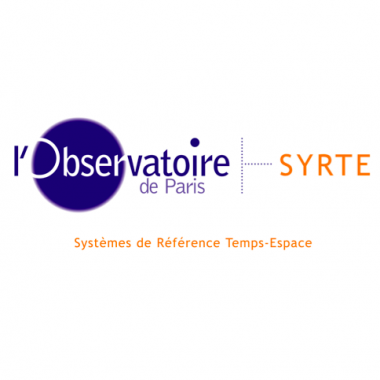 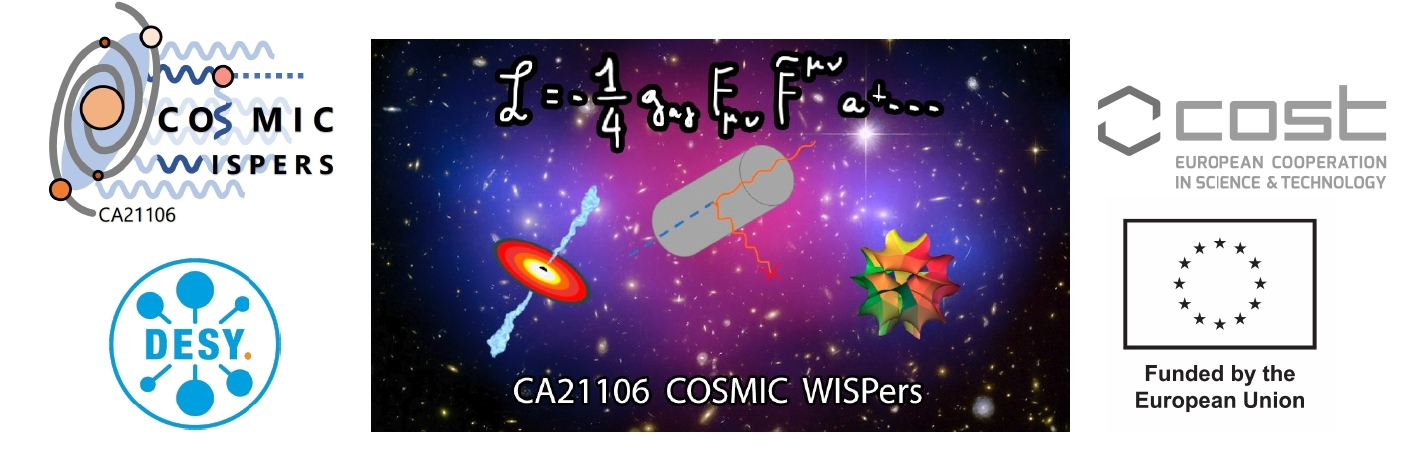 COSMIC WISPers, DESY
February 1st 2024
Classes of Dark Matter
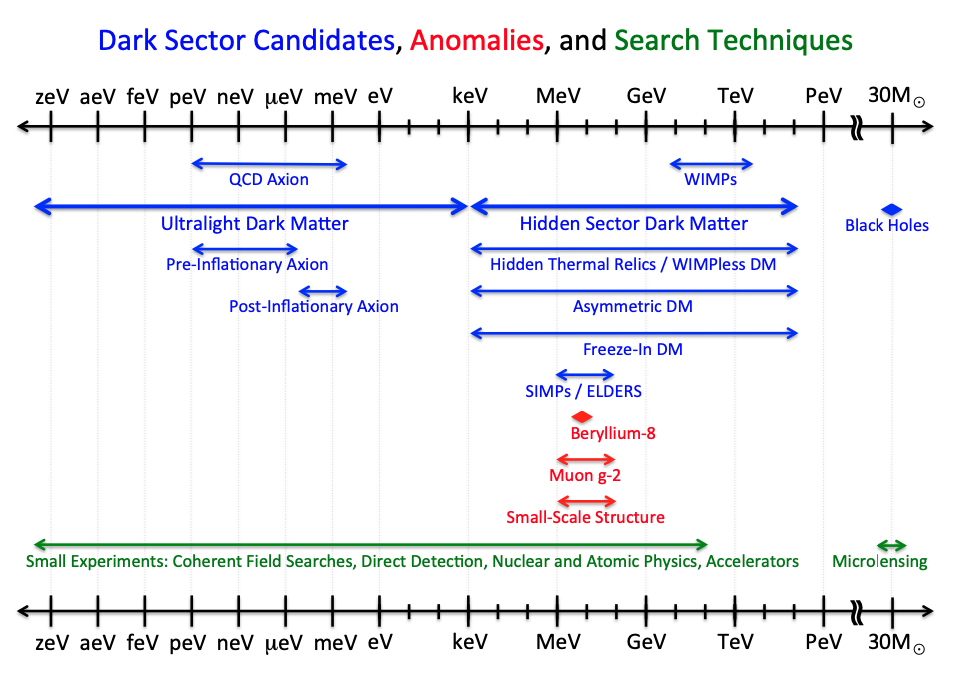 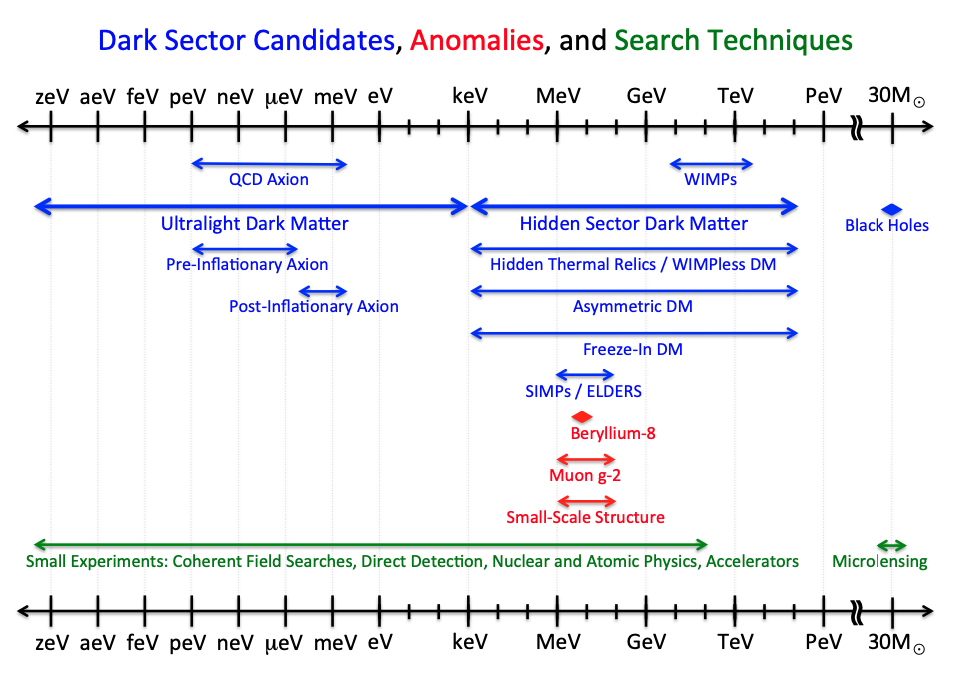 ULDM mass interval
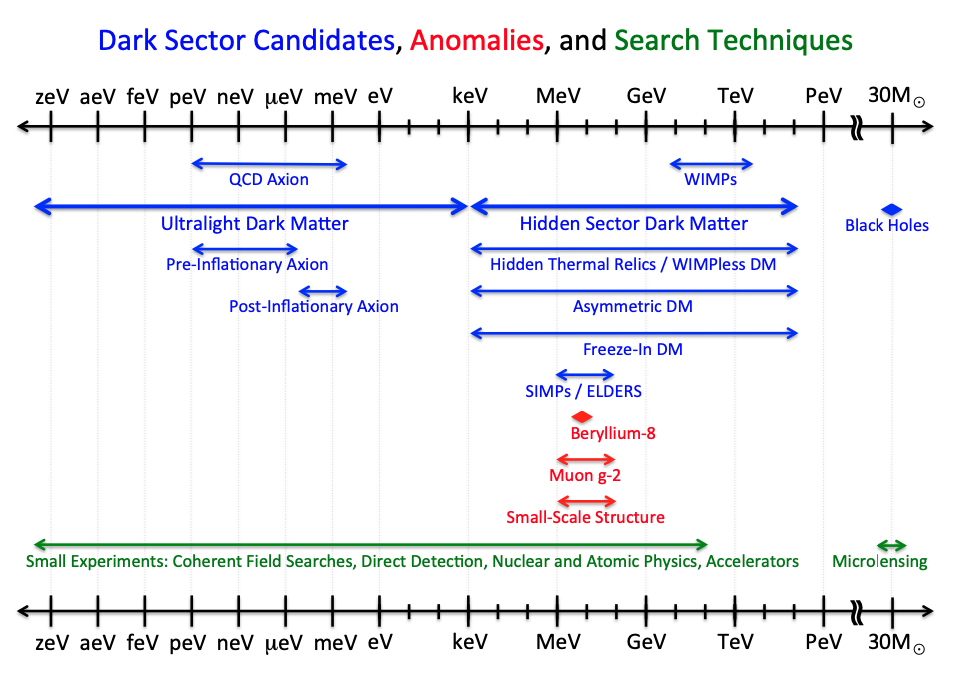 2
From US cosmic vision : new idea for Dark Matter 2017, Arxiv:1707:04951
Ultra Light Dark Matter (ULDM) models
Occupation number 
in phase space
Inspired from P. Tourrenc et al, Arxiv:quantum-ph/0407187, 2004
Scalar fields (Dilatons,...)
Pseudo-scalar fields (Axions,…)
Vector fields (Dark photons,...)
3
Dark Photon (DP) phenomenology
P. Fayet, Phys. Rev. D 99 (2019)
Kinetic mixing coupling
DP field
DP strength tensor
B. Holdom, Phys. Lett. 166B, 196 (1986)
4
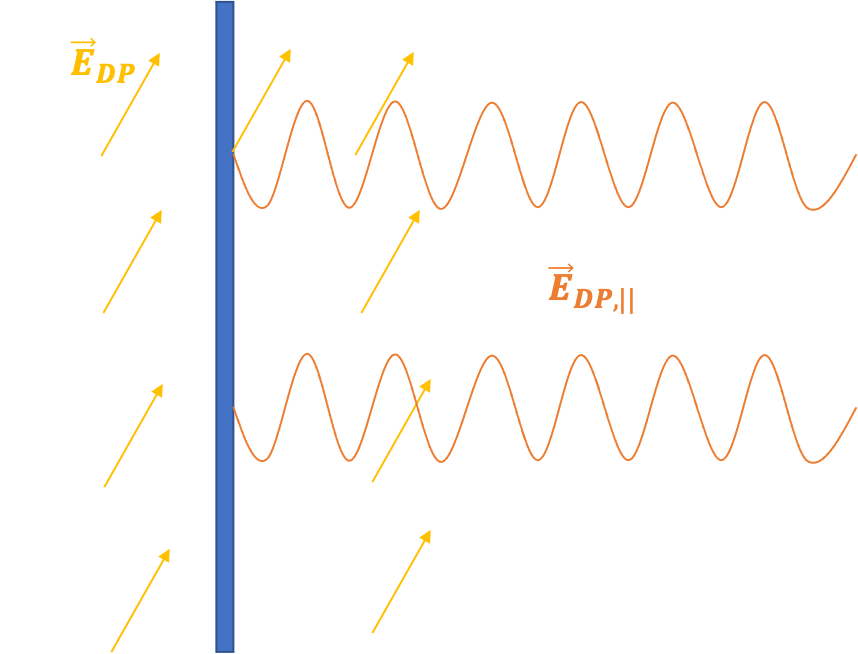 P. Arias et al., JCAP 06 (2012)
D. Horns et al., JCAP 04 (2013)
JG et al. PRD (2023)
5
The experiment : Setup using microwave signal
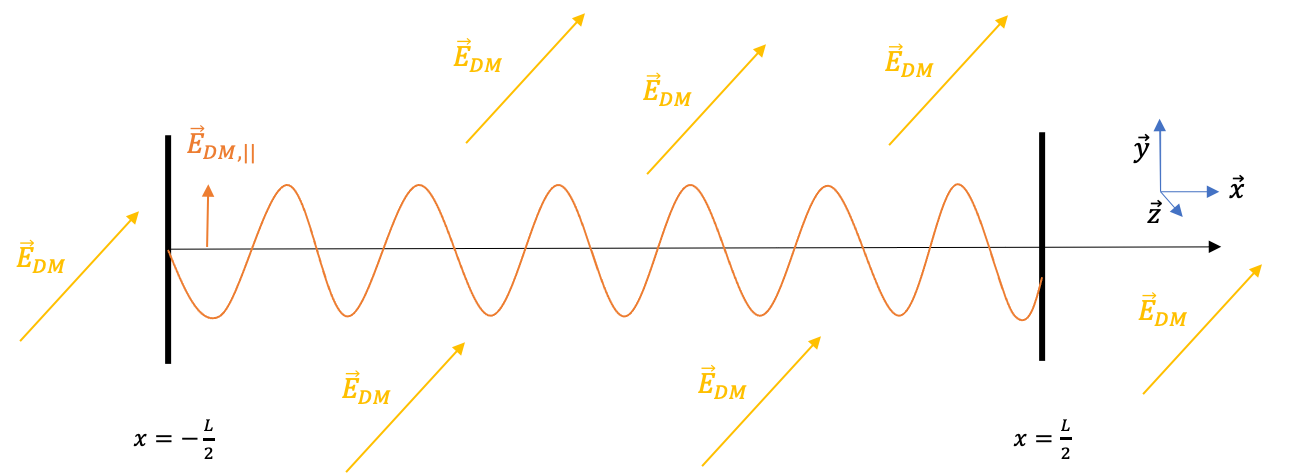 We work in 1D with a microwave cavity.
6
The experiment : Setup using microwave signal
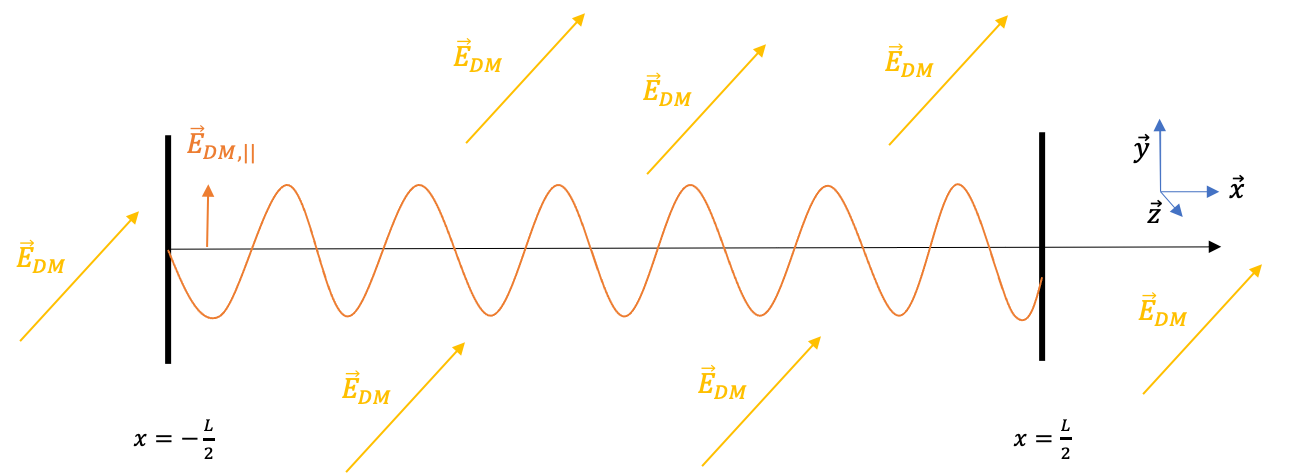 We work in 1D with a microwave cavity.
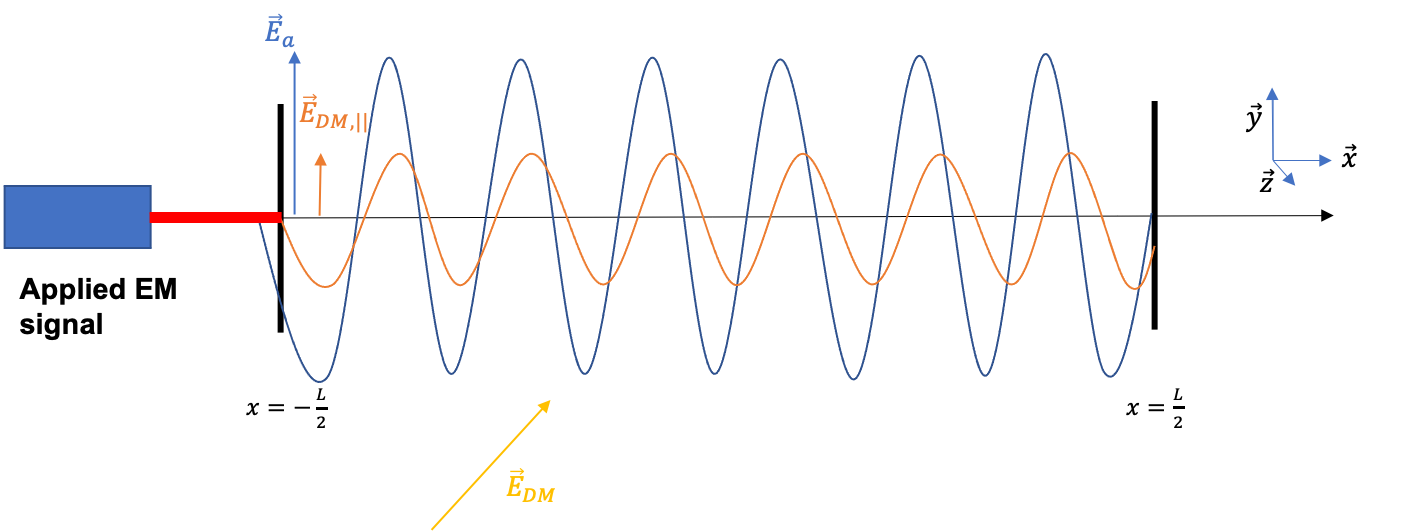 …and look at the total E field squared
✓
JG et al. PRD 108 035042 (2023)
Oscillating too fast and/or amplitude too small
6
The experiment : Setup using microwave signal
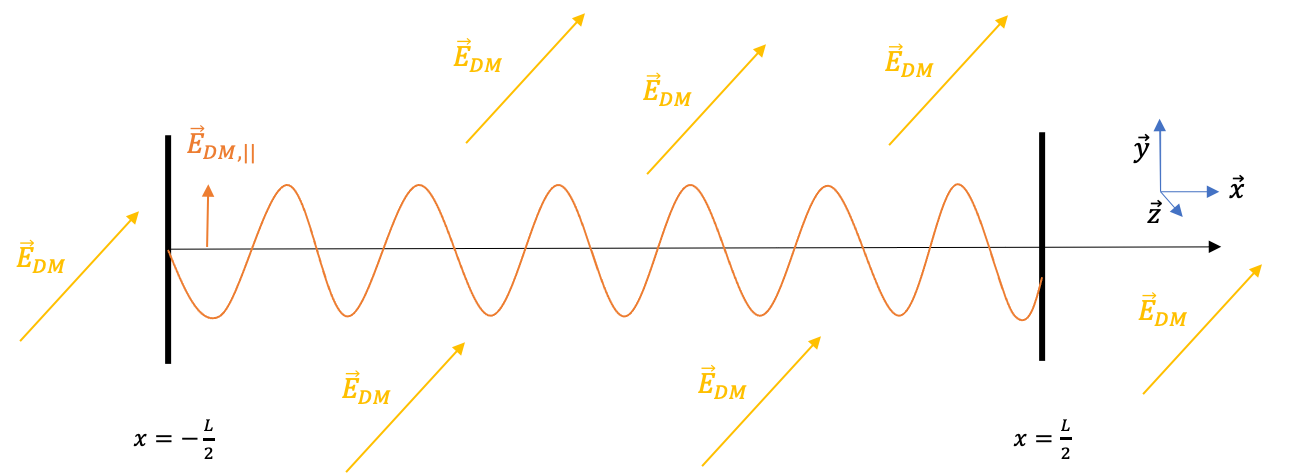 We work in 1D with a microwave cavity.
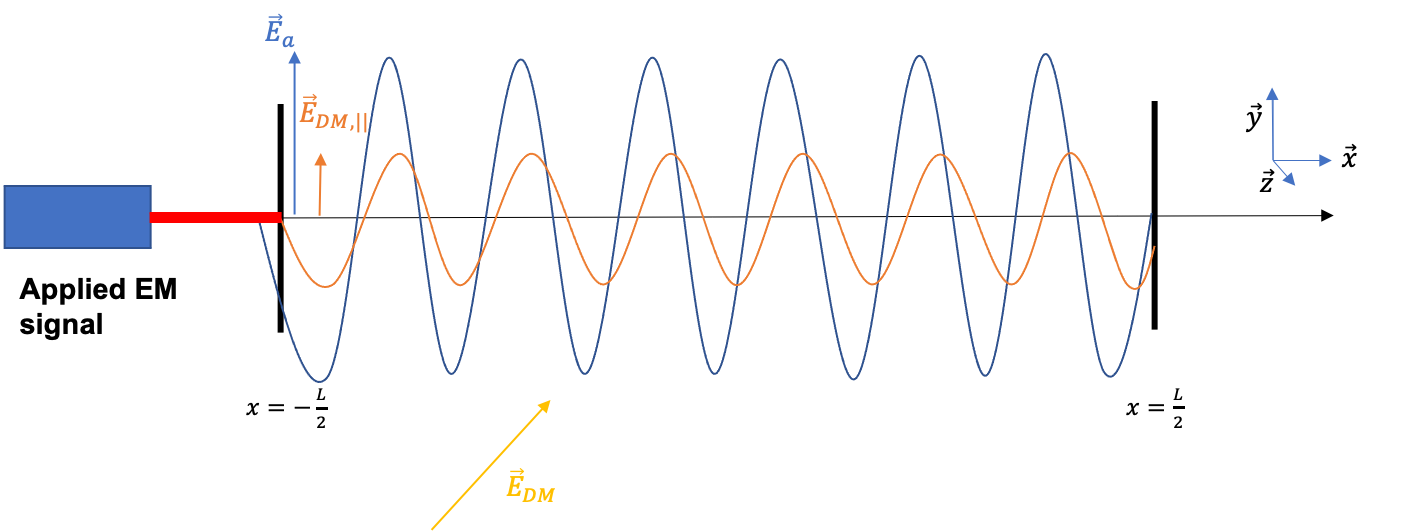 …and look at the total E field squared
✓
JG et al. PRD 108 035042 (2023)
Oscillating too fast and/or amplitude too small
6
The experiment : Detection using Rydberg atoms
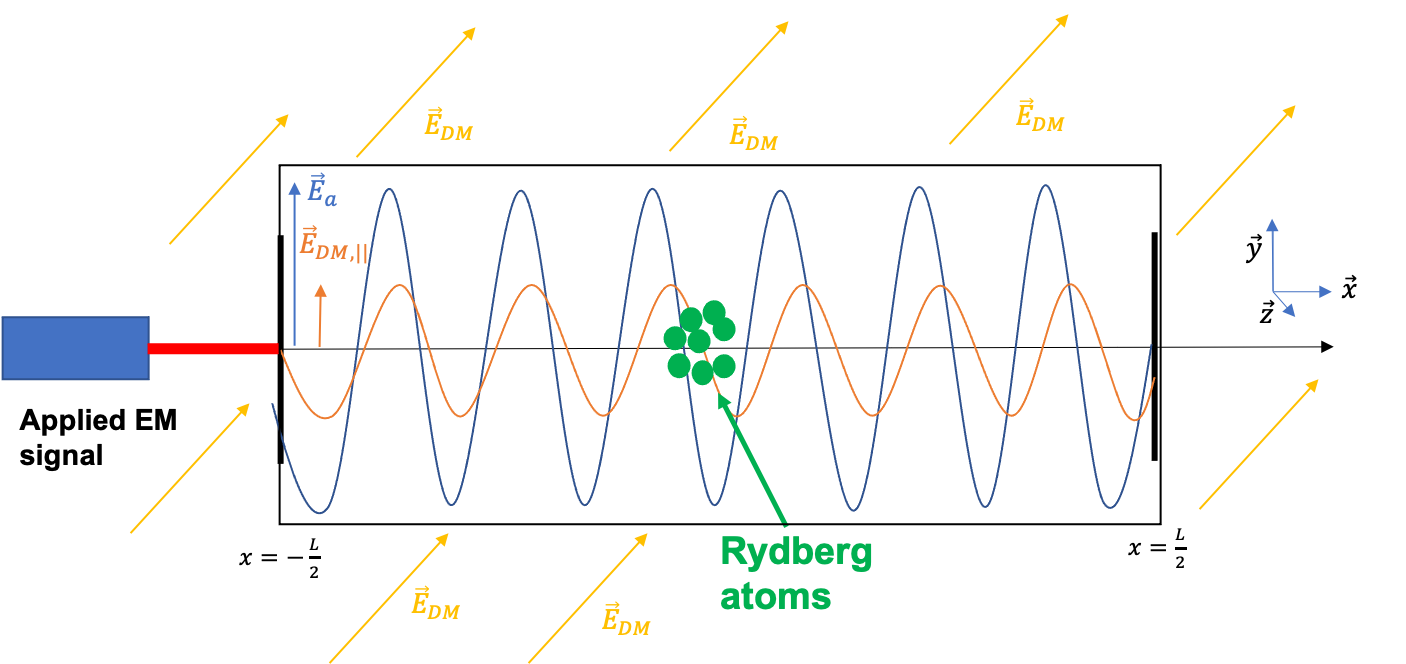  High sampling frequency possible
7
Experimental methodology
N times
8
Rough estimation of the experiment sensitivity
Frequency shift noise PSD
Frequency shift variance
Electric field squared noise PSD
9
Rough estimation of the experiment sensitivity
10
Rough estimation of the experiment sensitivity
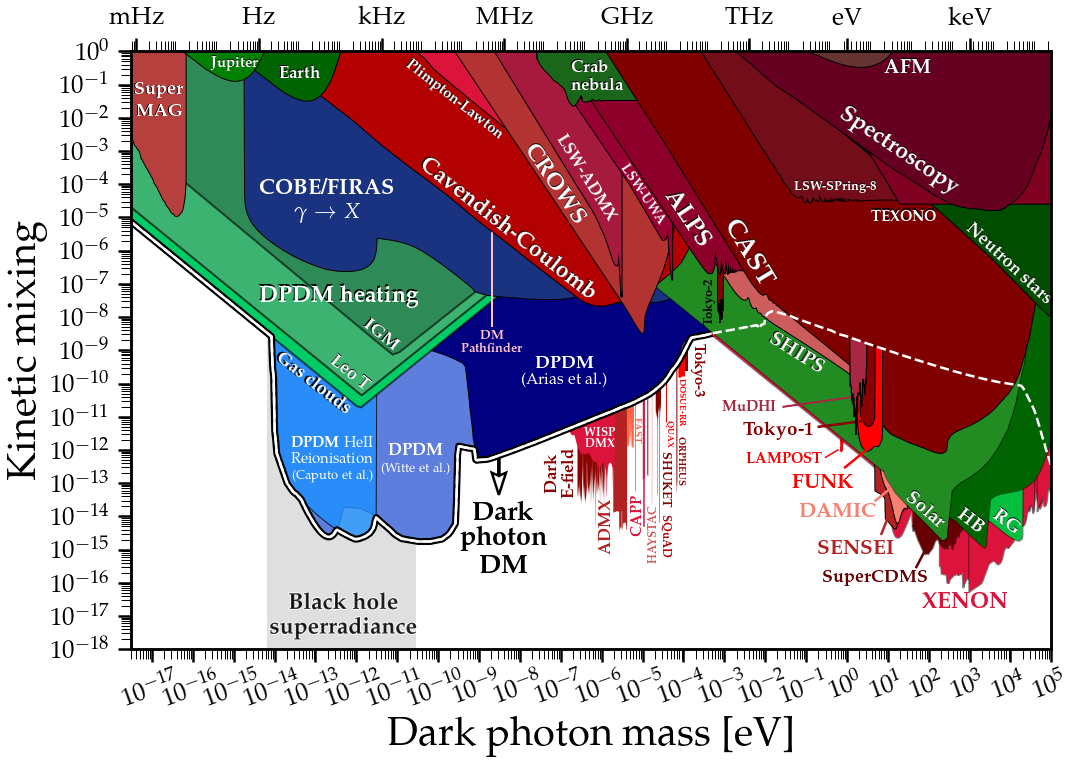 (From cajohare.github.io/AxionLimits/)
11
Rough estimation of the experiment sensitivity
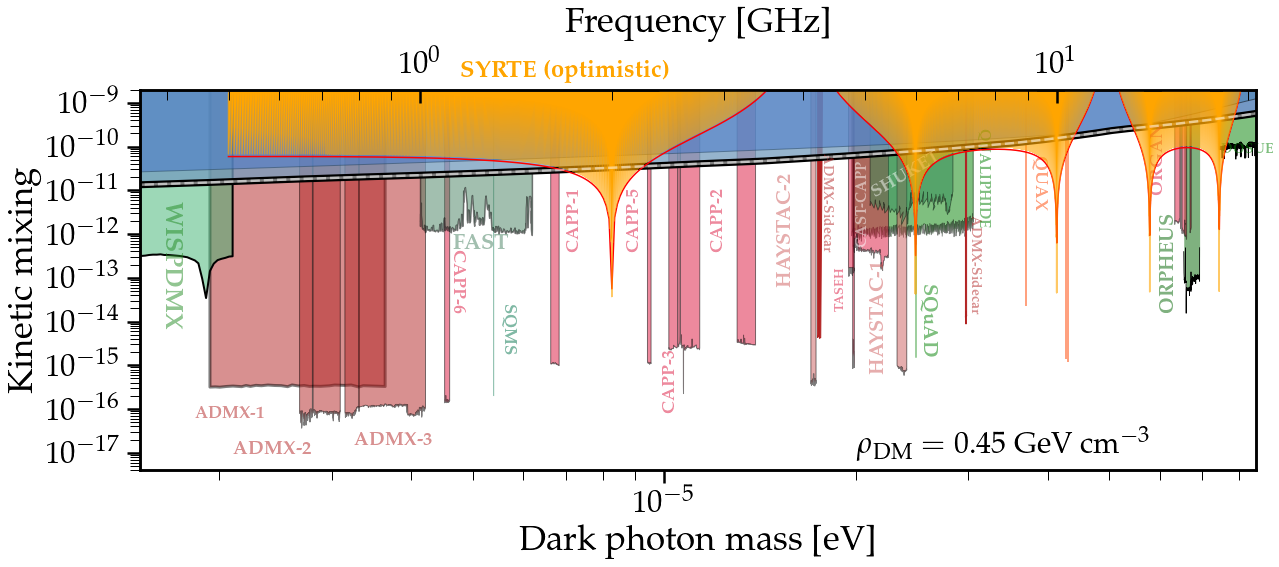 (From cajohare.github.io/AxionLimits/)
JG et al. PRD 108 035042 (2023)
12
Conclusion
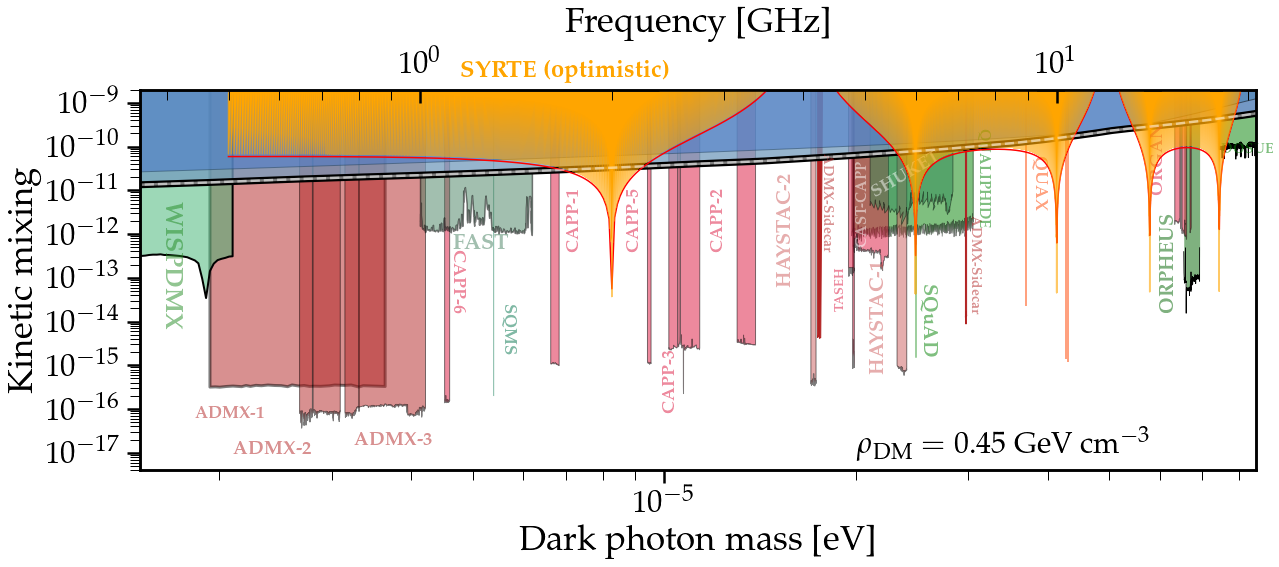 JG et al. PRD 108 035042 (2023)
13
JG et al. Phys. Rev. D 108 035042  (2023)
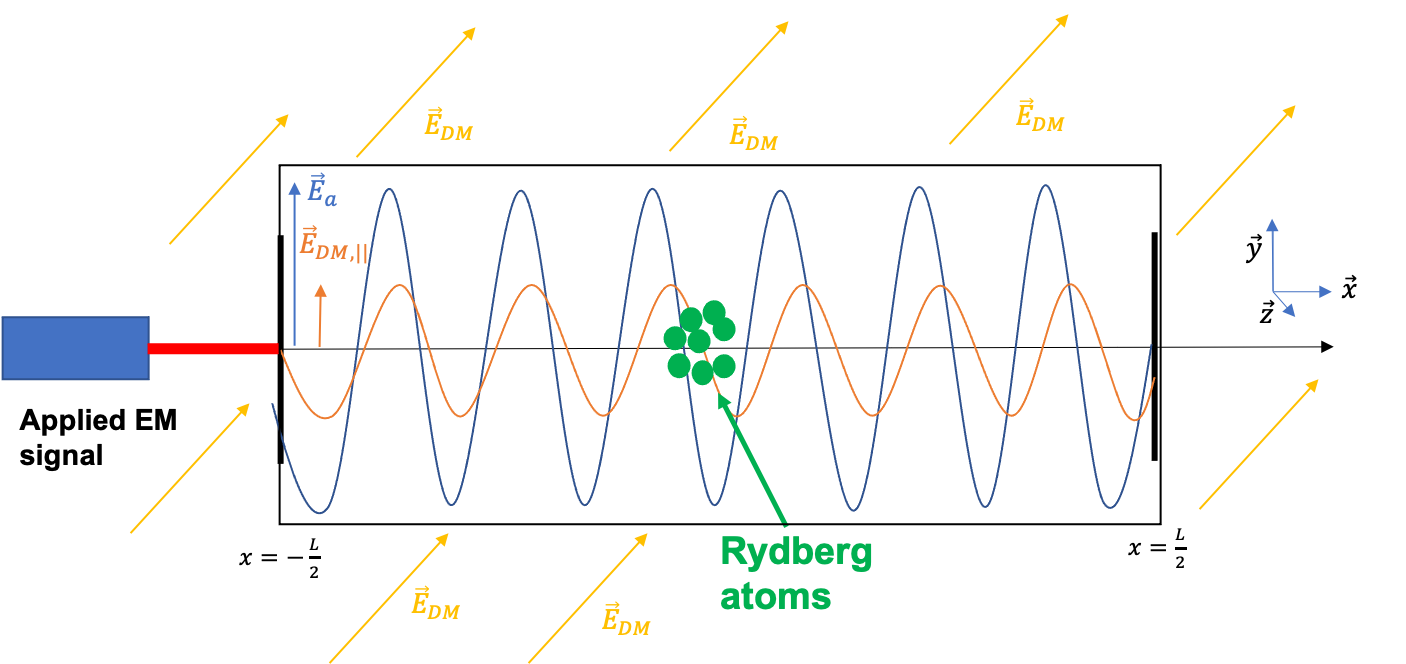 Thank you for your attention !
I am looking for postdoctoral position starting next year in COSMIC WISPers working group related areas (direct dark matter detection with quantum sensors) 
so please, let me know if you propose opportunities !
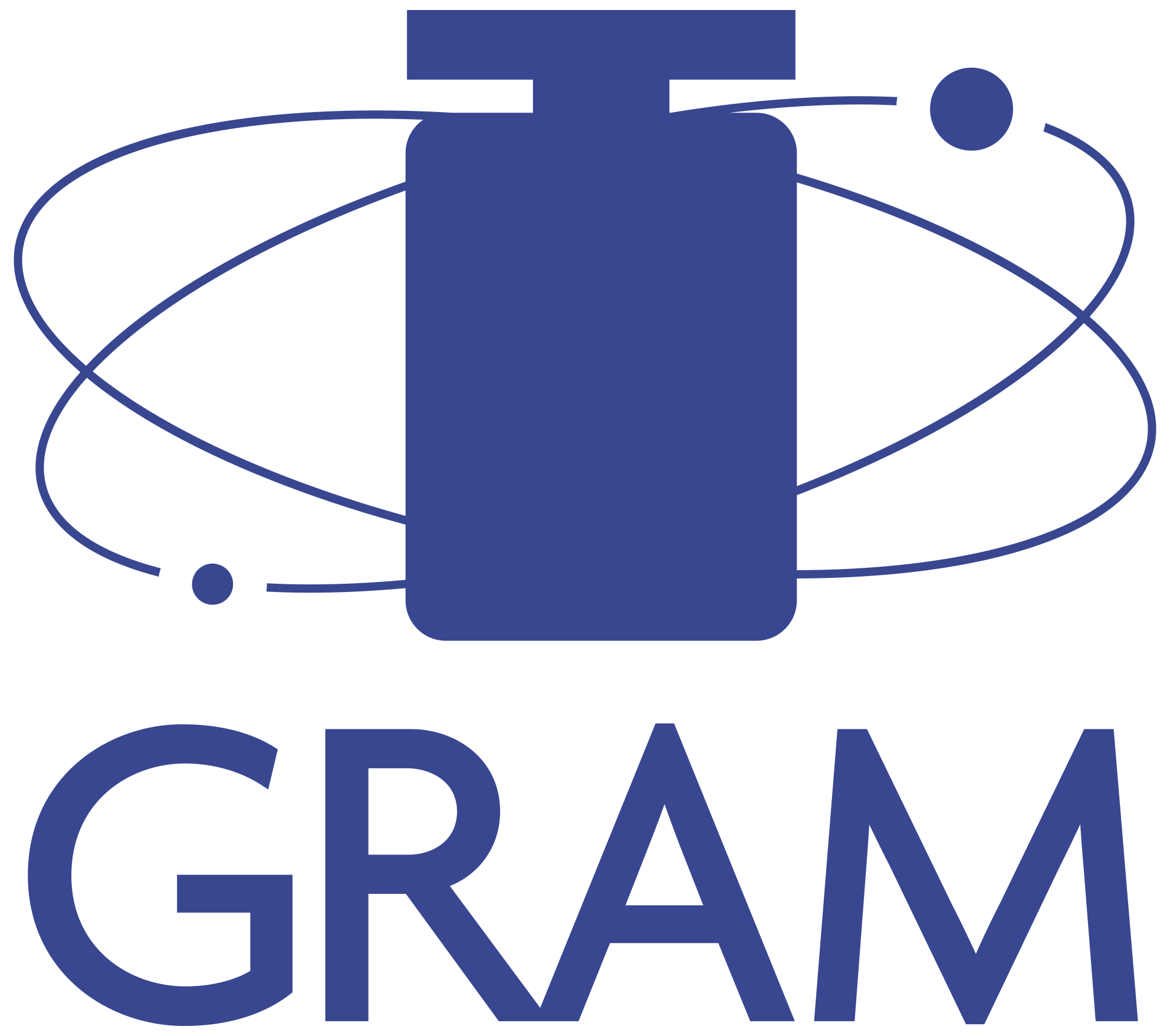 This work was supported by the Programme National GRAM of CNRS/INSU 
with INP and IN2P3 co-funded by CNES.
Back-up : propagation of DP field in lab
Back-up : Experimental parameters
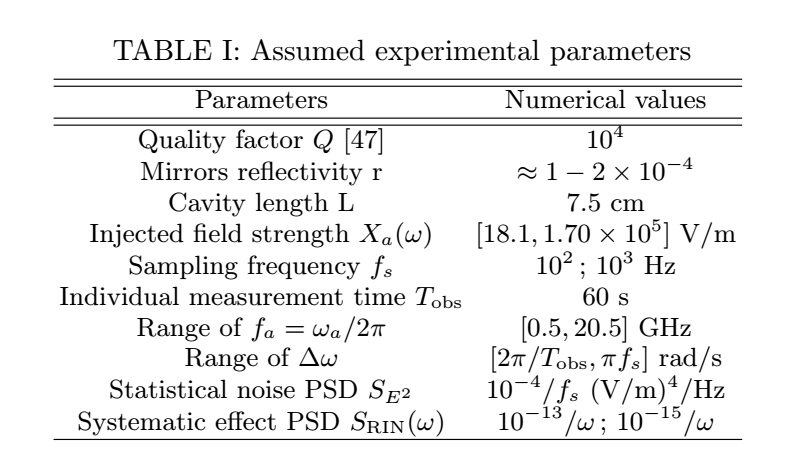 J. Guena et al., IEEE TUFFC 59, 391 (2012)
Bridge et al. Opt. Express 24, 2281 (2016)
Millen et al.  Journal of Physics 44, 184001 (2011)
Rubiola, Arxiv:physics/0512082 (2005)
Back-up : modest/optimistic sensitivities
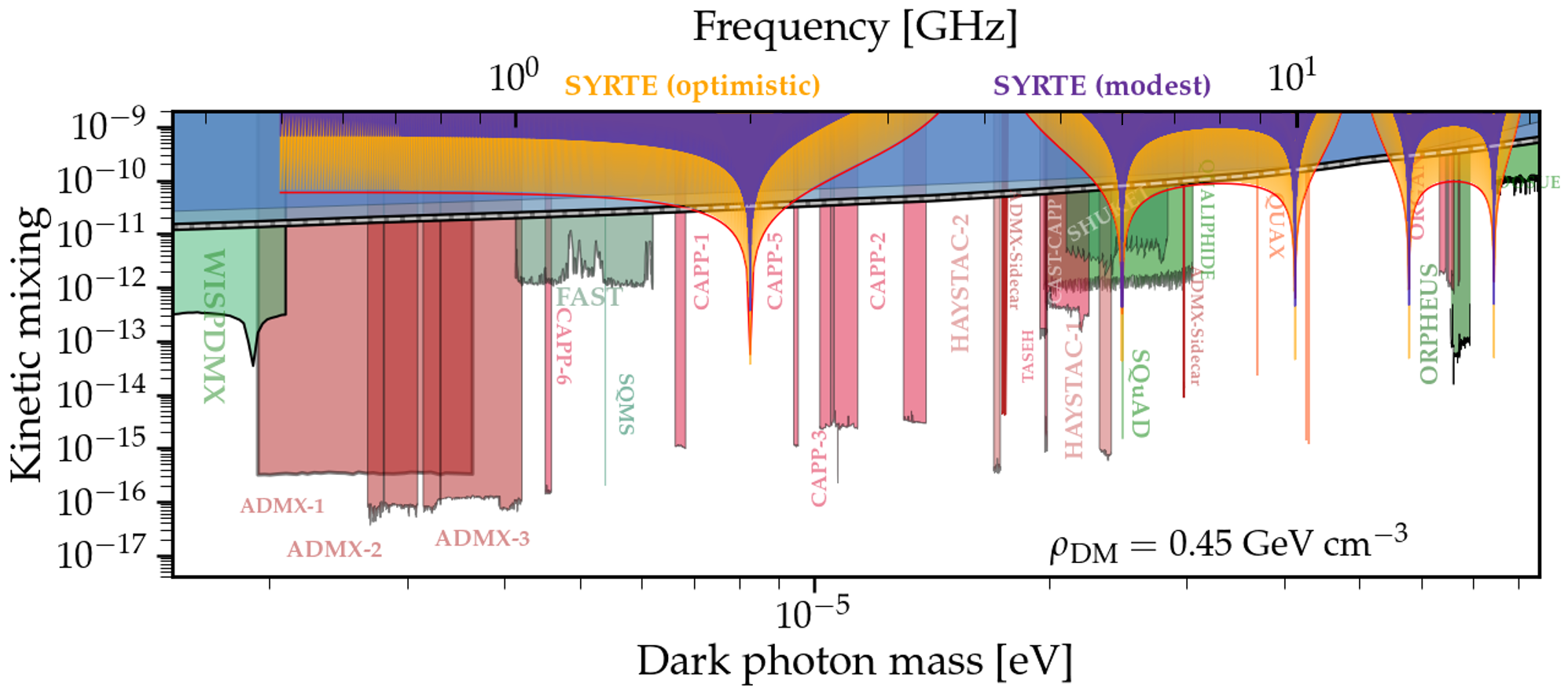